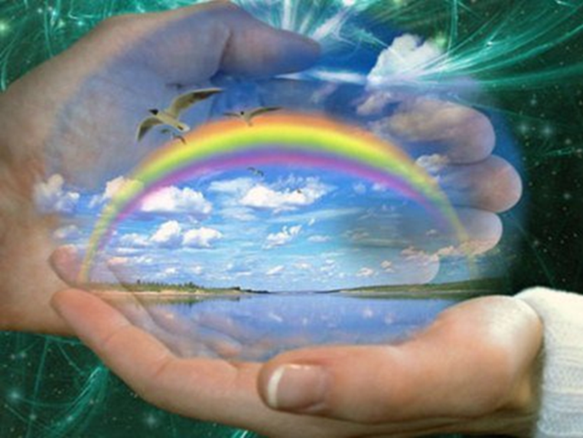 ЗАЦІКАВТЕСЬ,ПЕРЕГЛЯНЬТЕ,
ВІЗЬМІТЬ З СОБОЮ У ЖИТТЯ
ПОЧИНАЙТЕ СВІЙ ДЕНЬ ЗІ СЛІВ
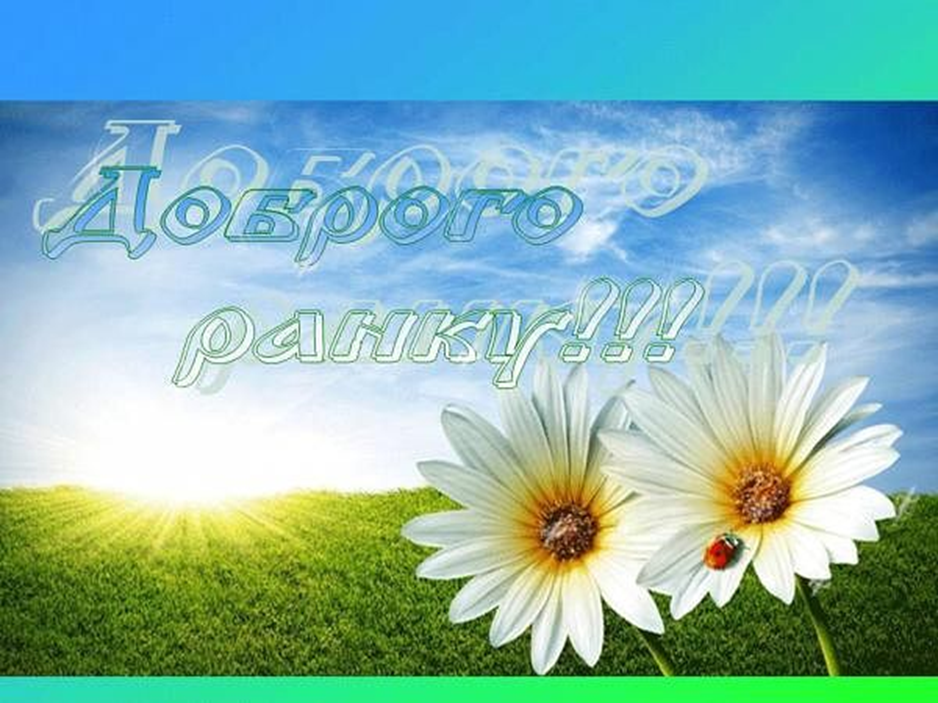 ЦІНУЙТЕ ТЕ, ЩО МАЄТЕ
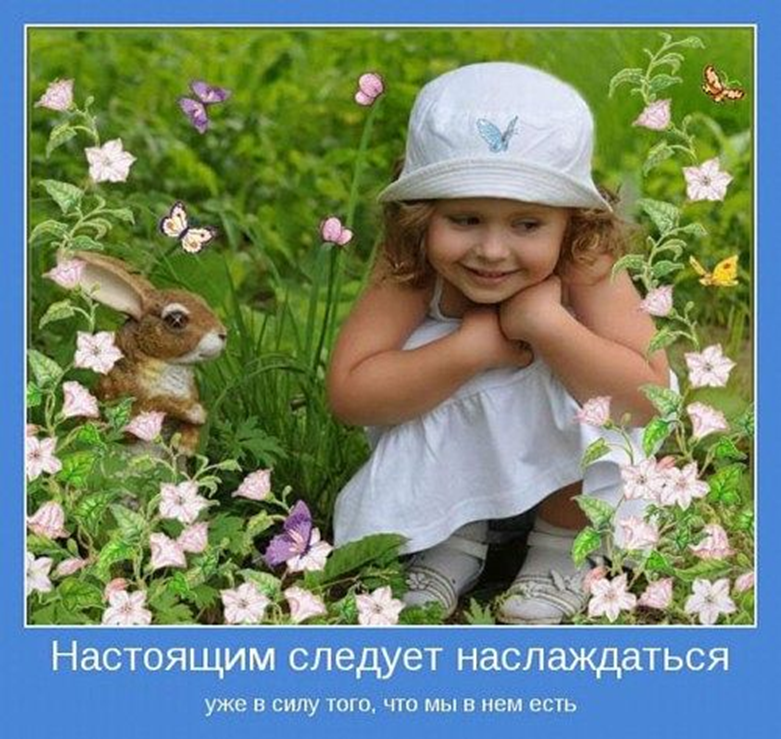 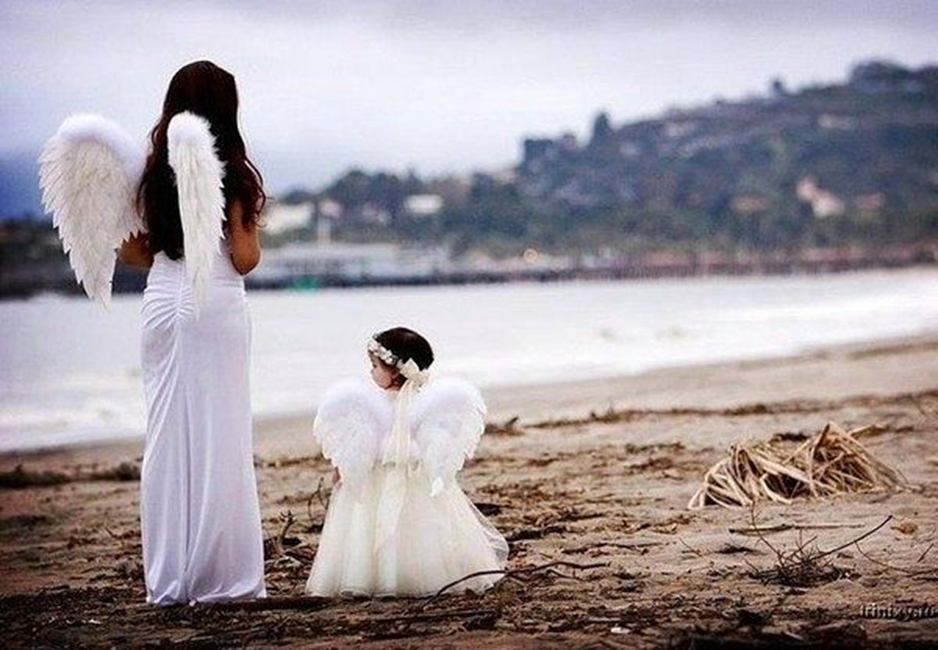 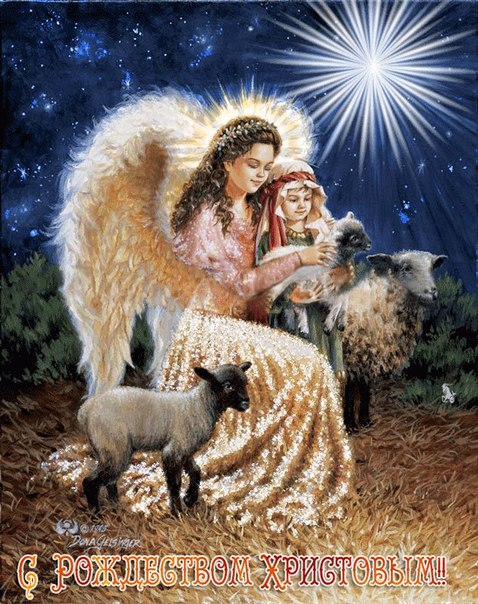 РОЗВИВАЙТЕ СВОЮ ДУХОВНІСТЬ
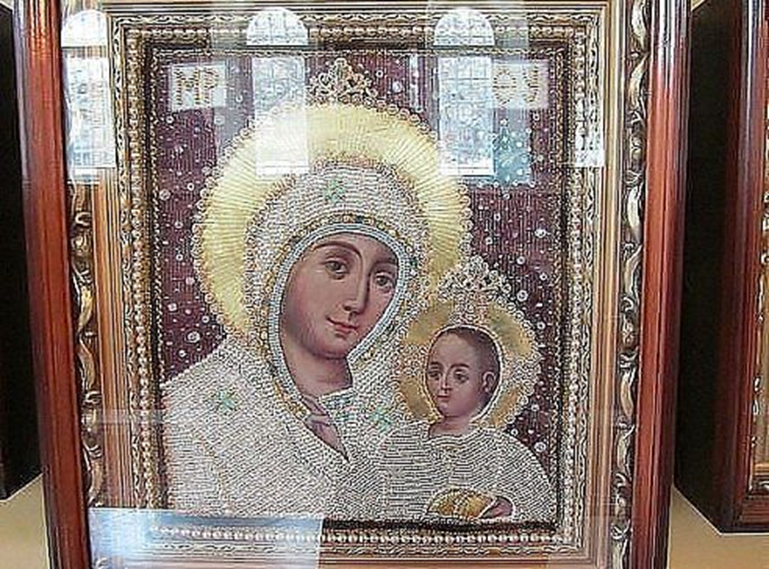 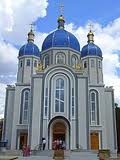 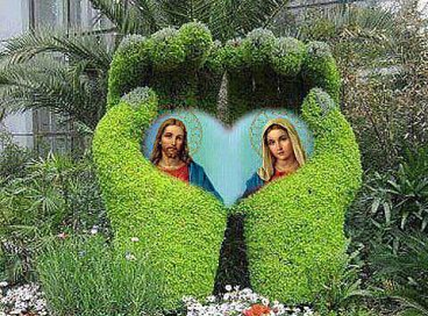 ЧАСТІШЕ УСМІХАЙТЕСЬ
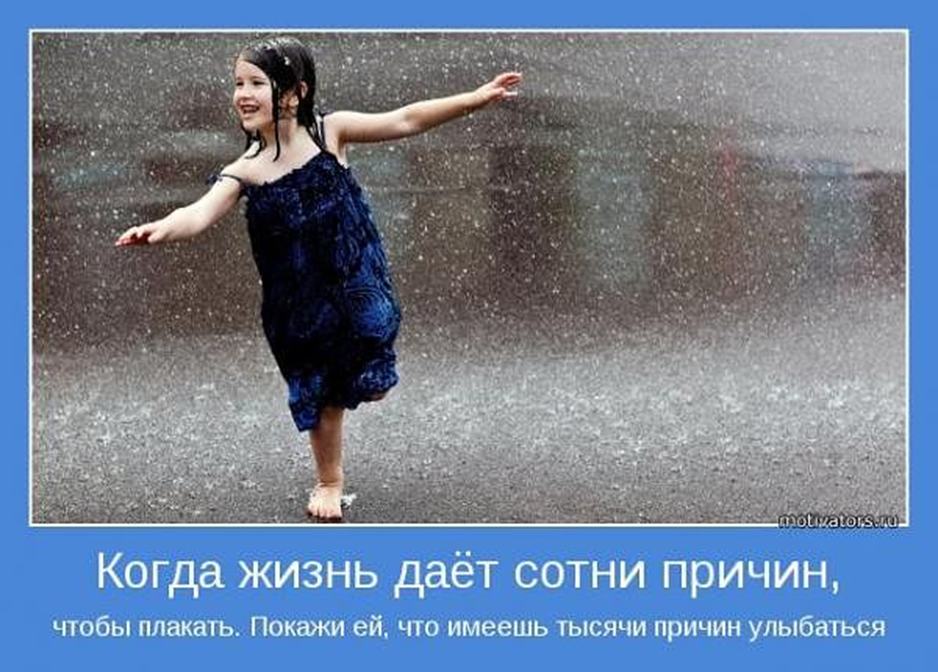 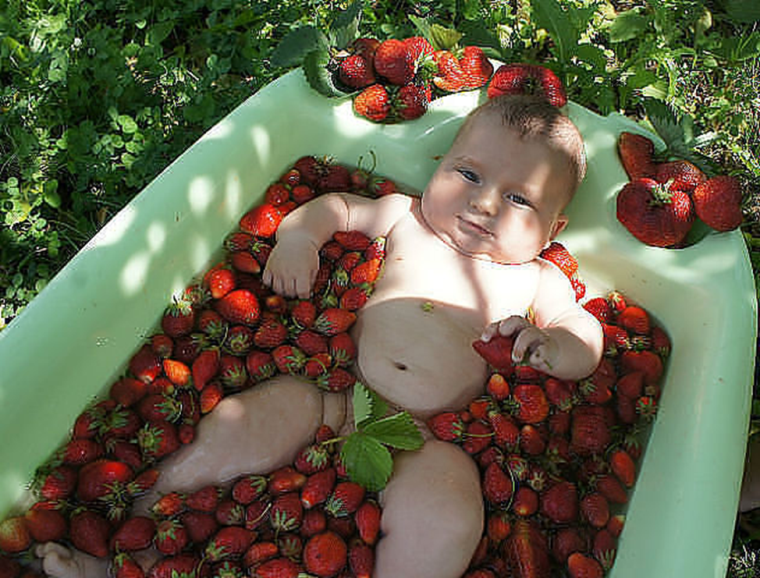 ДОЗВОЛЬТЕ СОБІ БУТИ ЩАСЛИВИМ
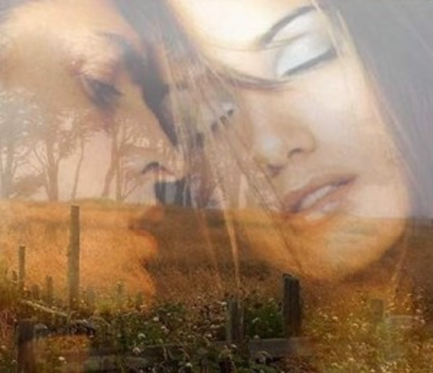 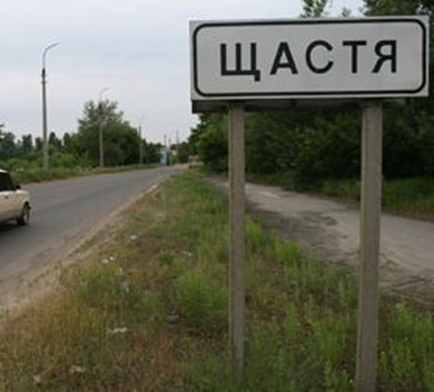 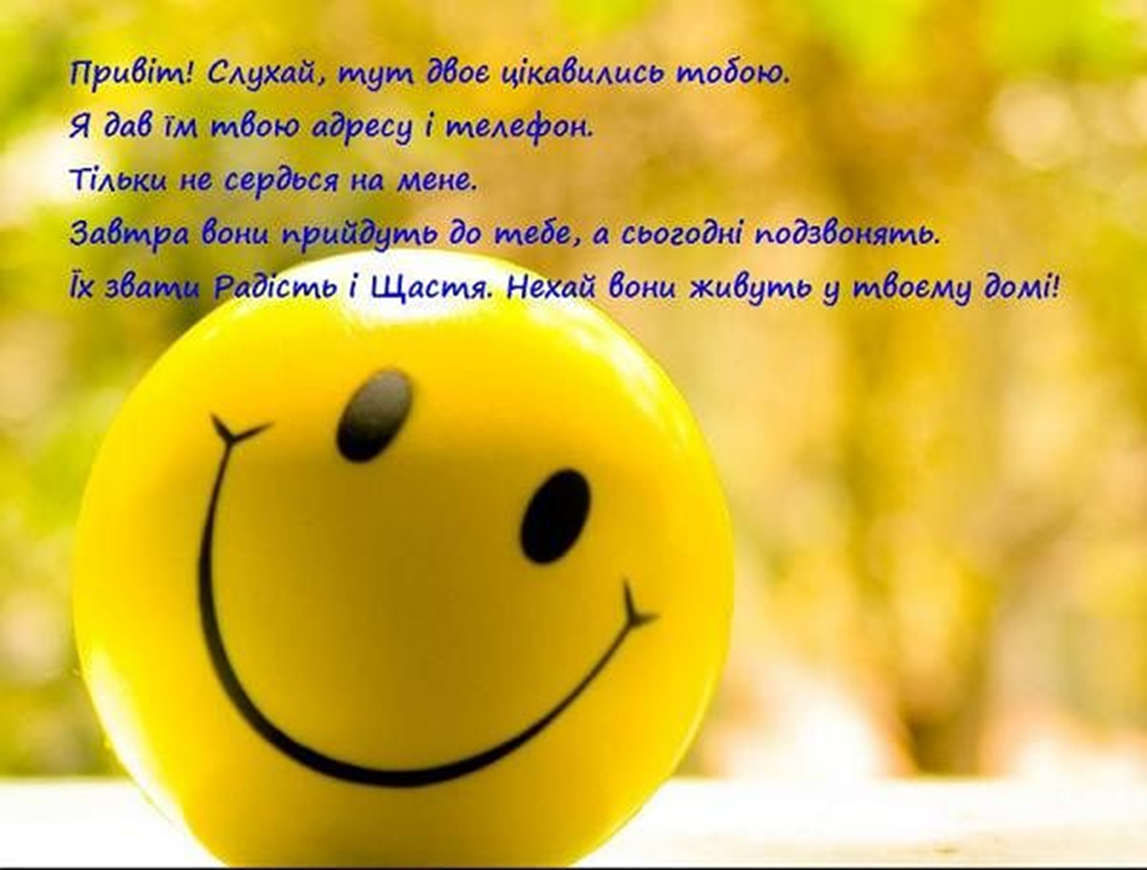 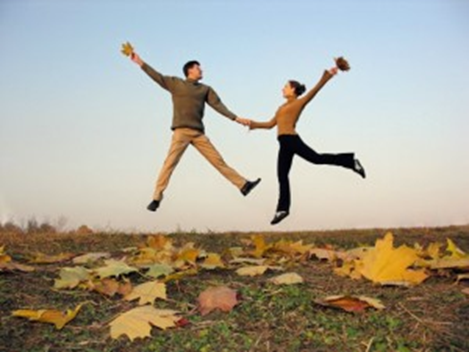 Любіть і будьте коханими
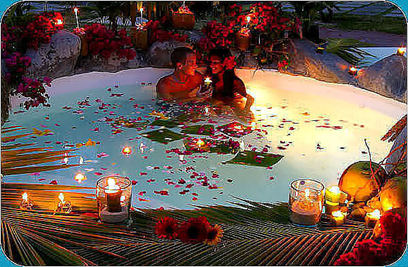 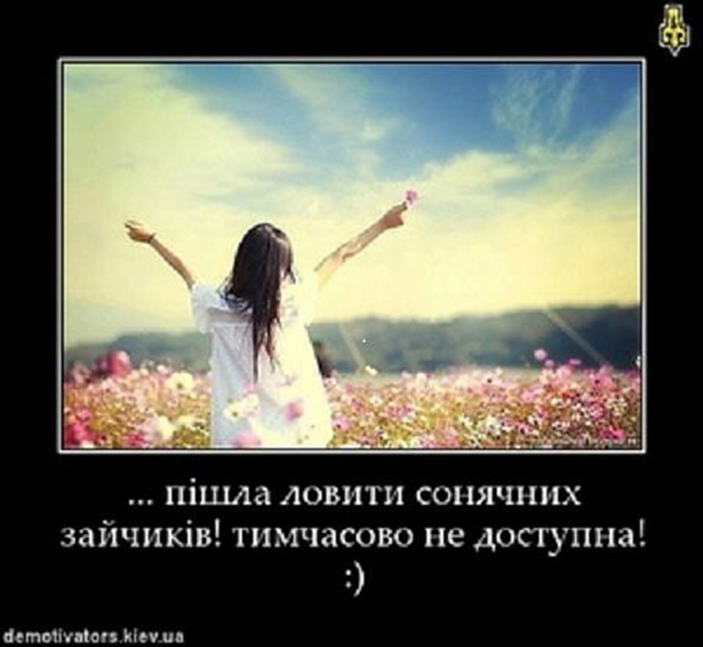 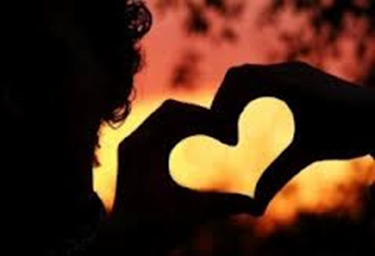 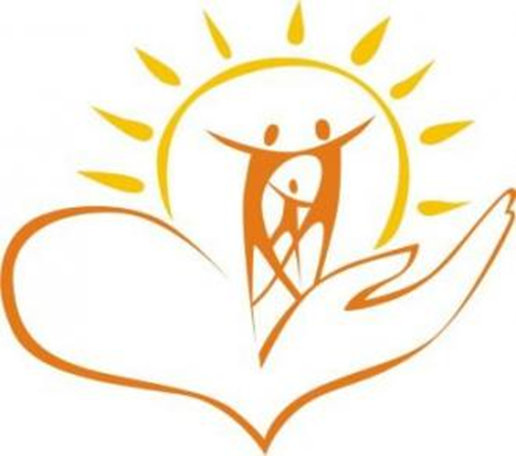 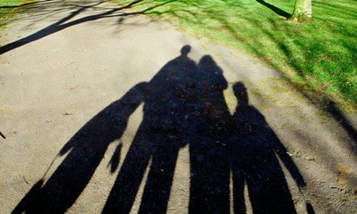 Відпочивайте і подорожуйте
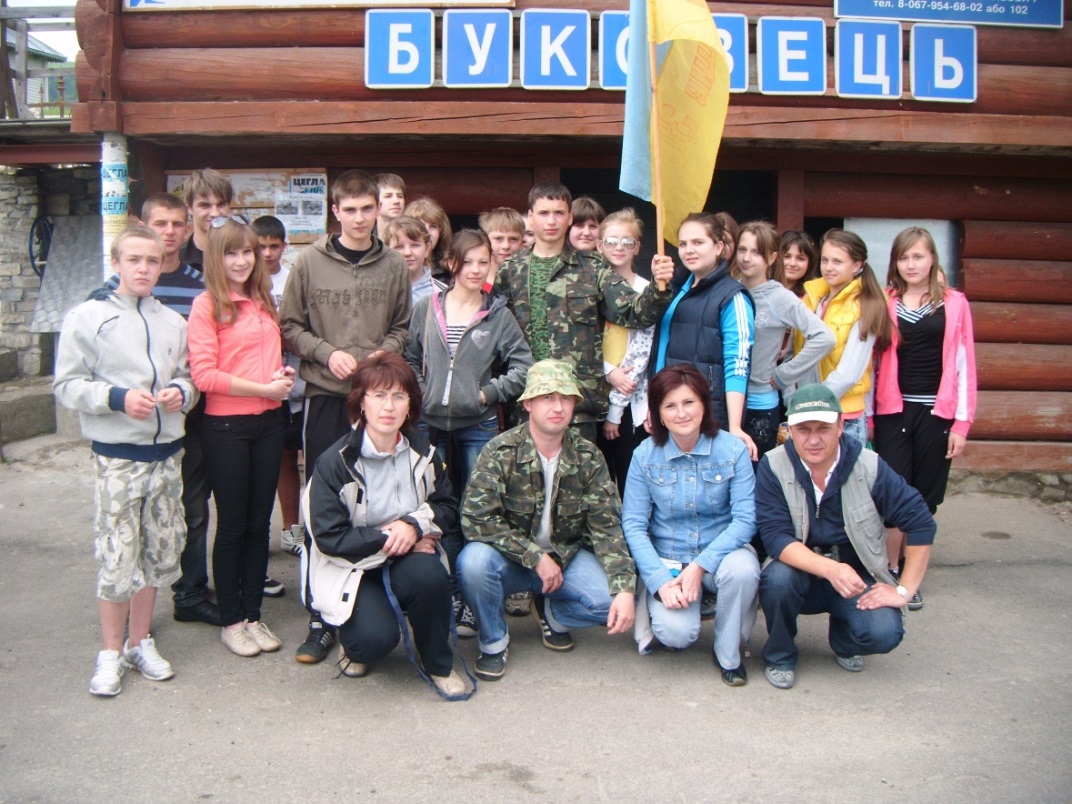 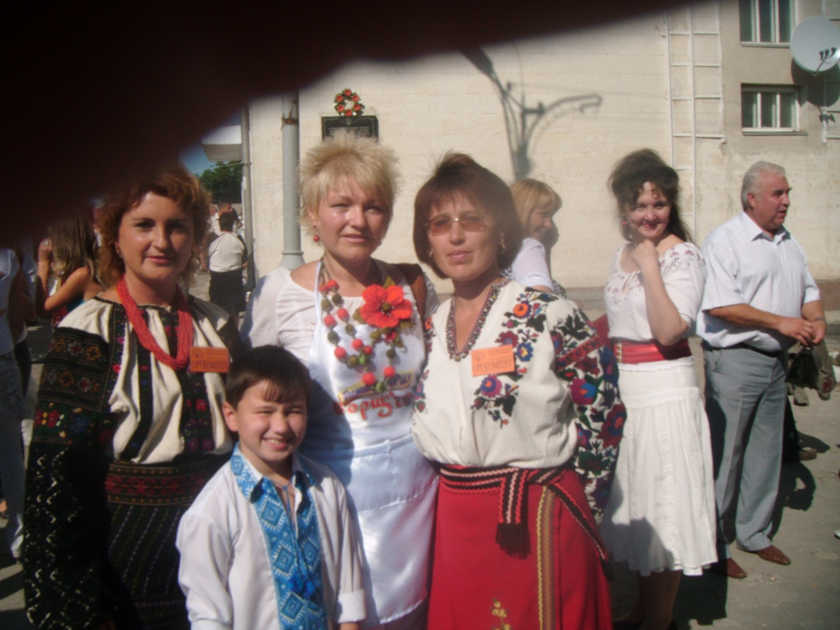 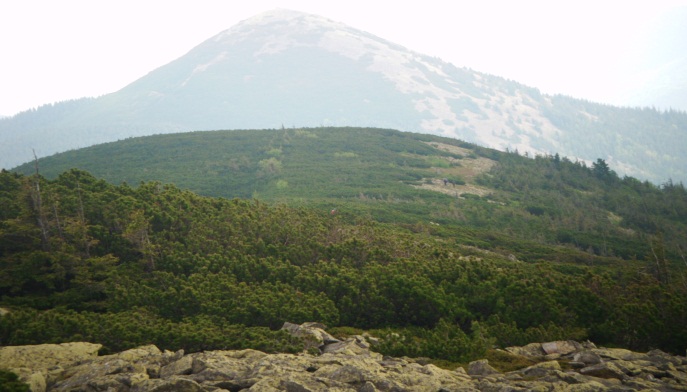 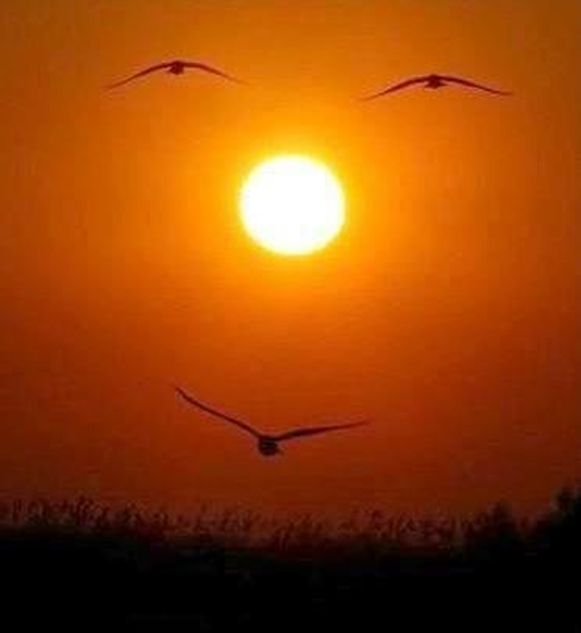 Дивіться старі фільми, слухайте улюблену музику,пийте ароматну каву,висипайтесь, і найголовніше – вірте, що все у вас вийде і все буде добре…!
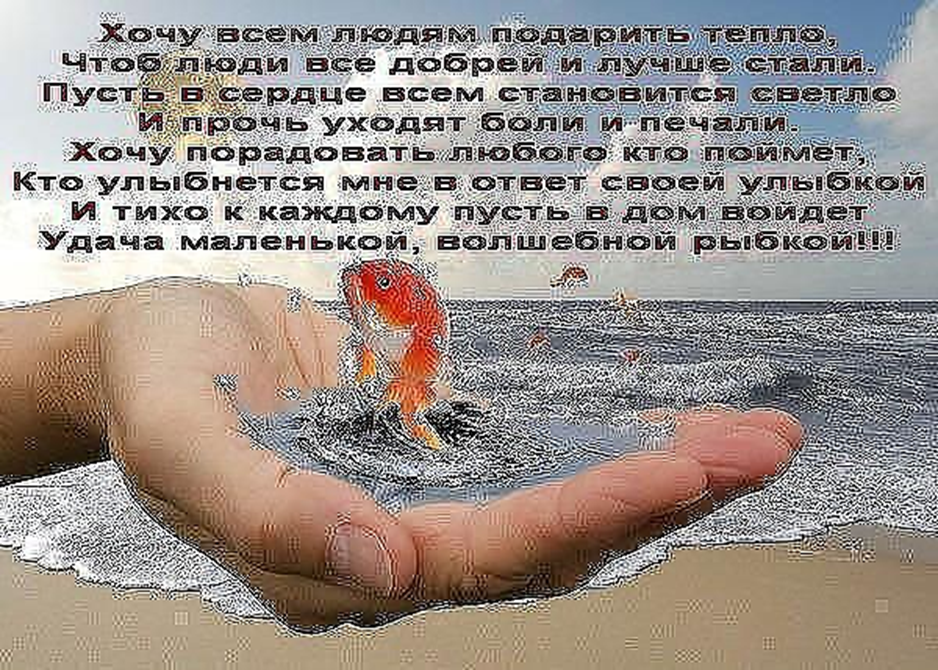 ЗВАЖТЕ ВСІ  “ЗА” І ”ПРОТИ”,
ПОДУМАЙТЕ, ЧИ ДІЙСНО ВИ МАЄТЕ
ВИБІР У ЖИТТІ.
ОБЕРІТЬ СВОЄ ЖИТТЯ – В МРІЯХ ЧИ
РЕАЛЬНОСТІ, В МІФАХ ЧИ ФАНТАЗІЯХ ,- 
АДЖЕ ВСЕ ЦЕ – ГРАНІ НАШОГО БУТТЯ…
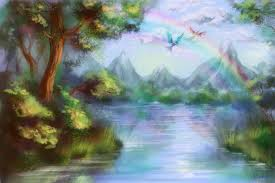 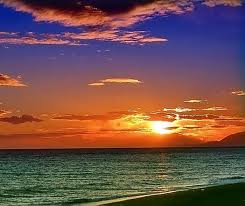 ЦІНУЙТЕ ВСЕ, ЩО МАЄТЕ!
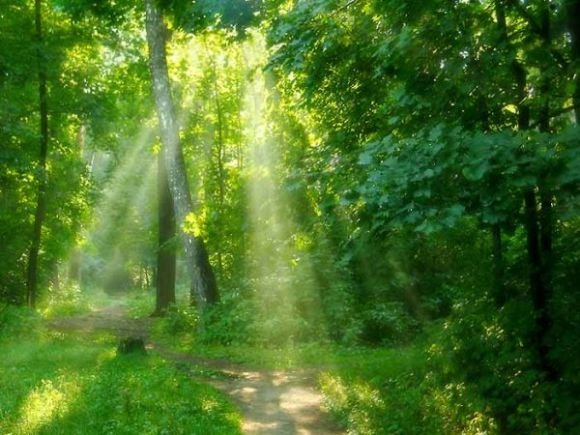 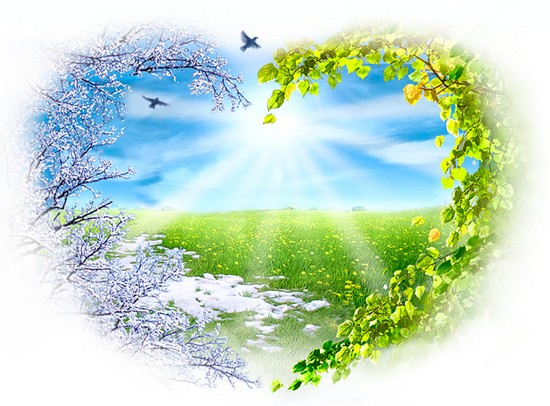 ЖИТТЯ ТАКЕ ПРЕКРАСНЕ…